Ed Plan &MPS Course Catalog
Micah Willeford
Moore Public Schools
micahwilleford@mooreschools.com
Go to OKCareerGuide.org & Login with Clever
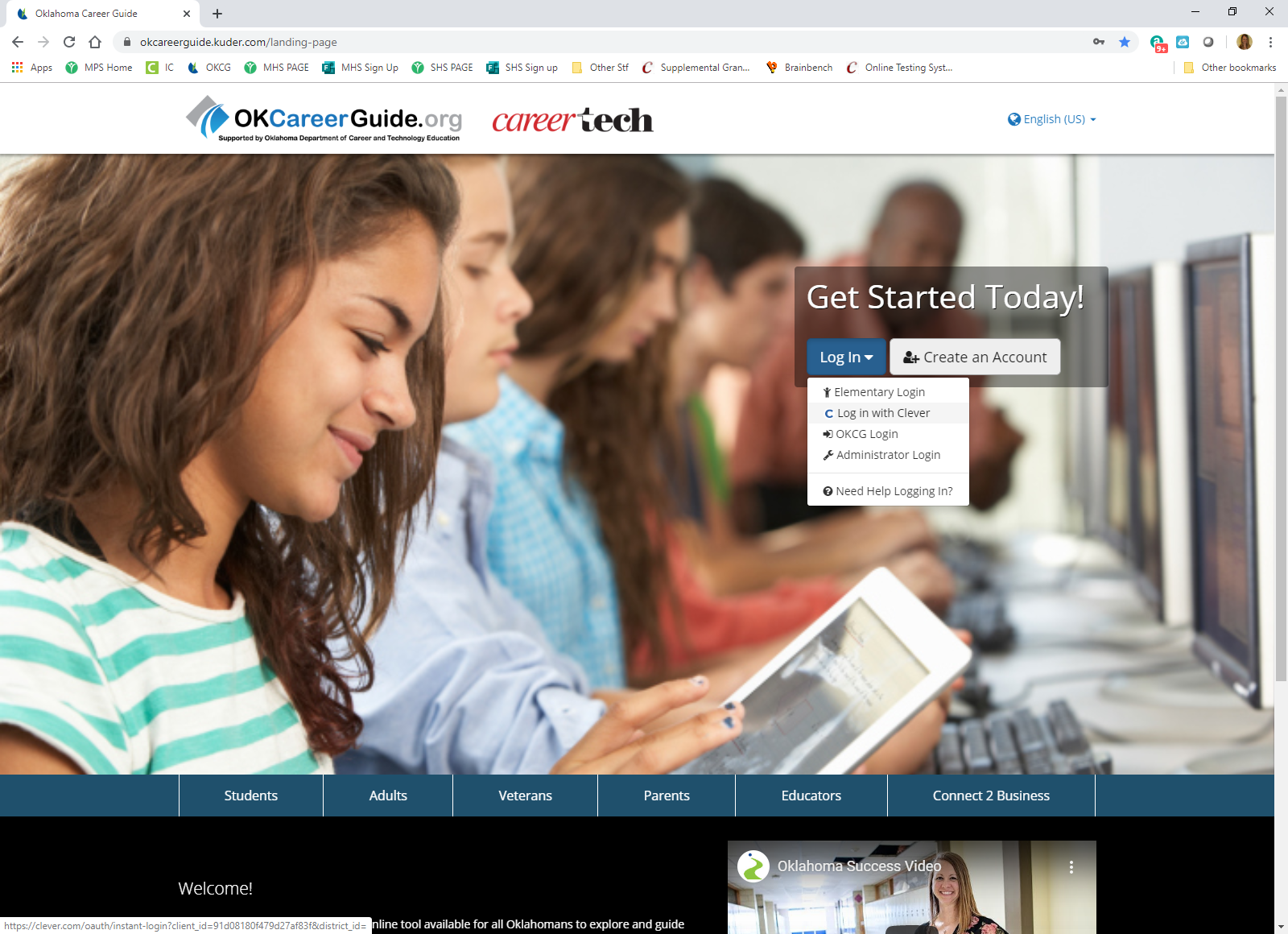 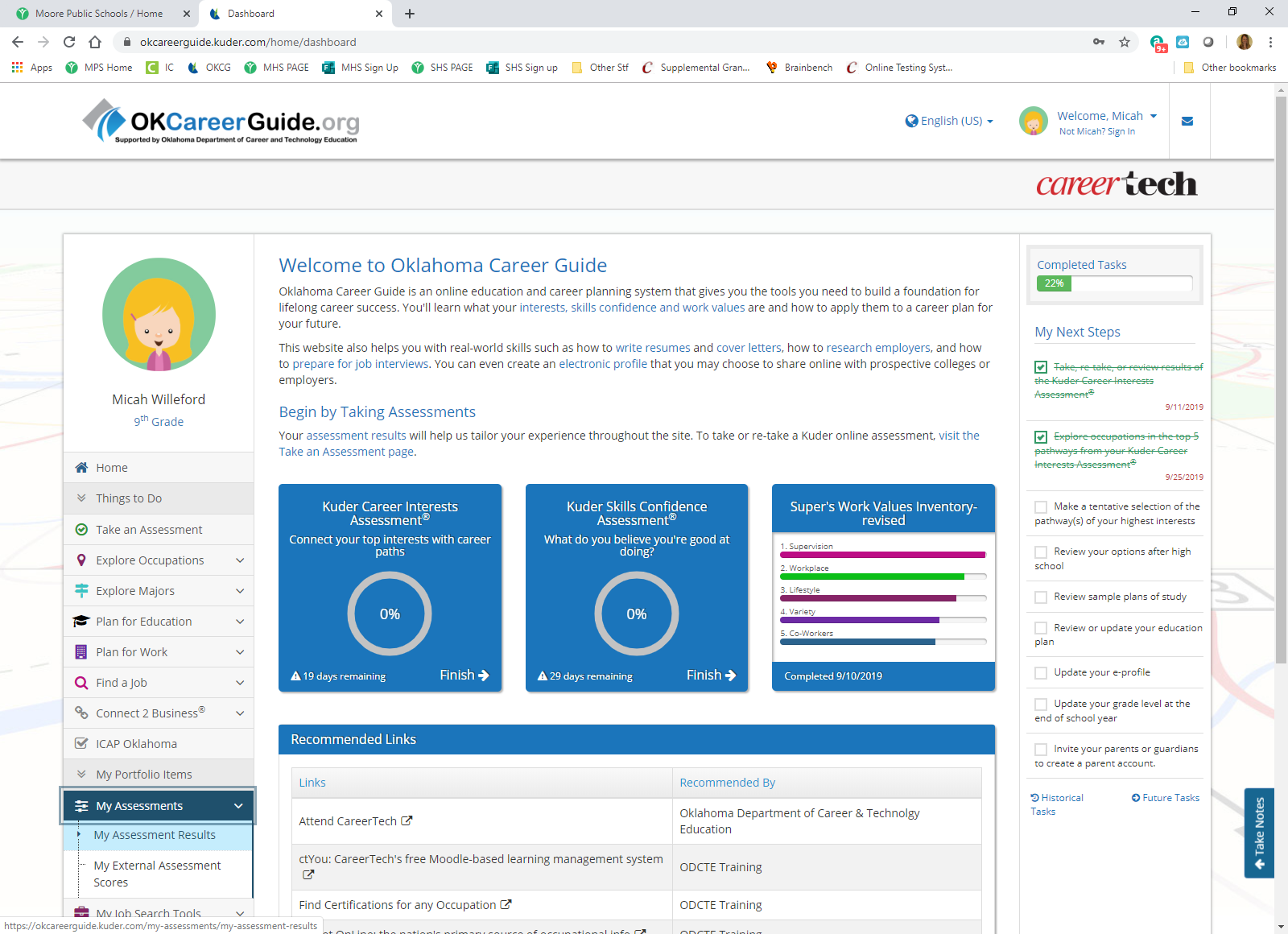 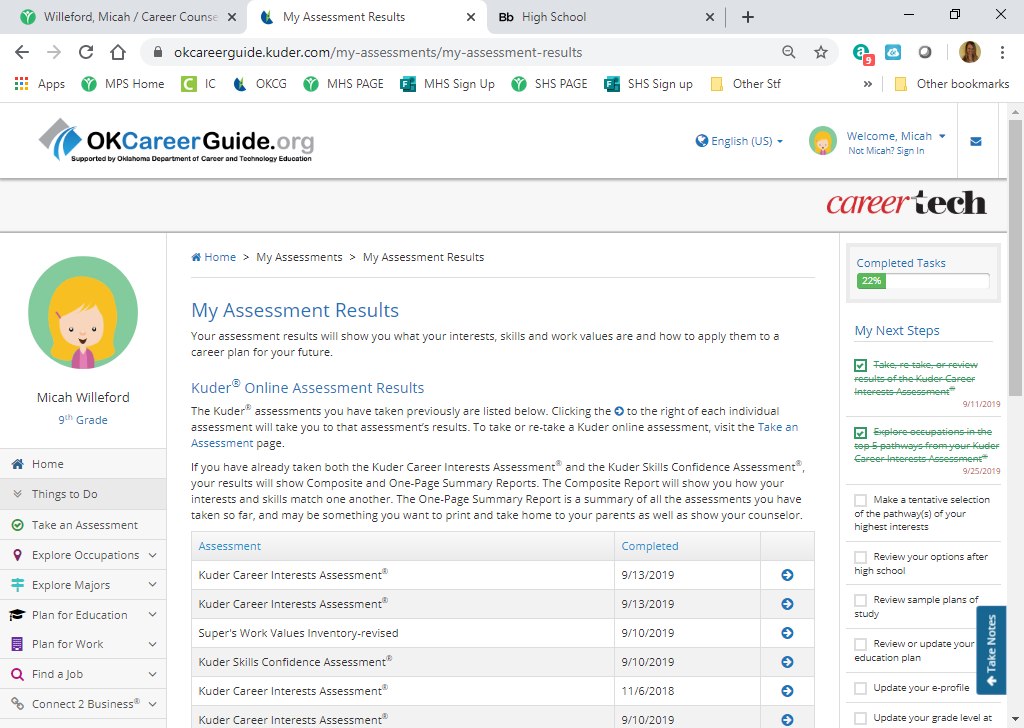 What colors are on YOUR interest assessment results?
EXAMPLE
The Course Catalog
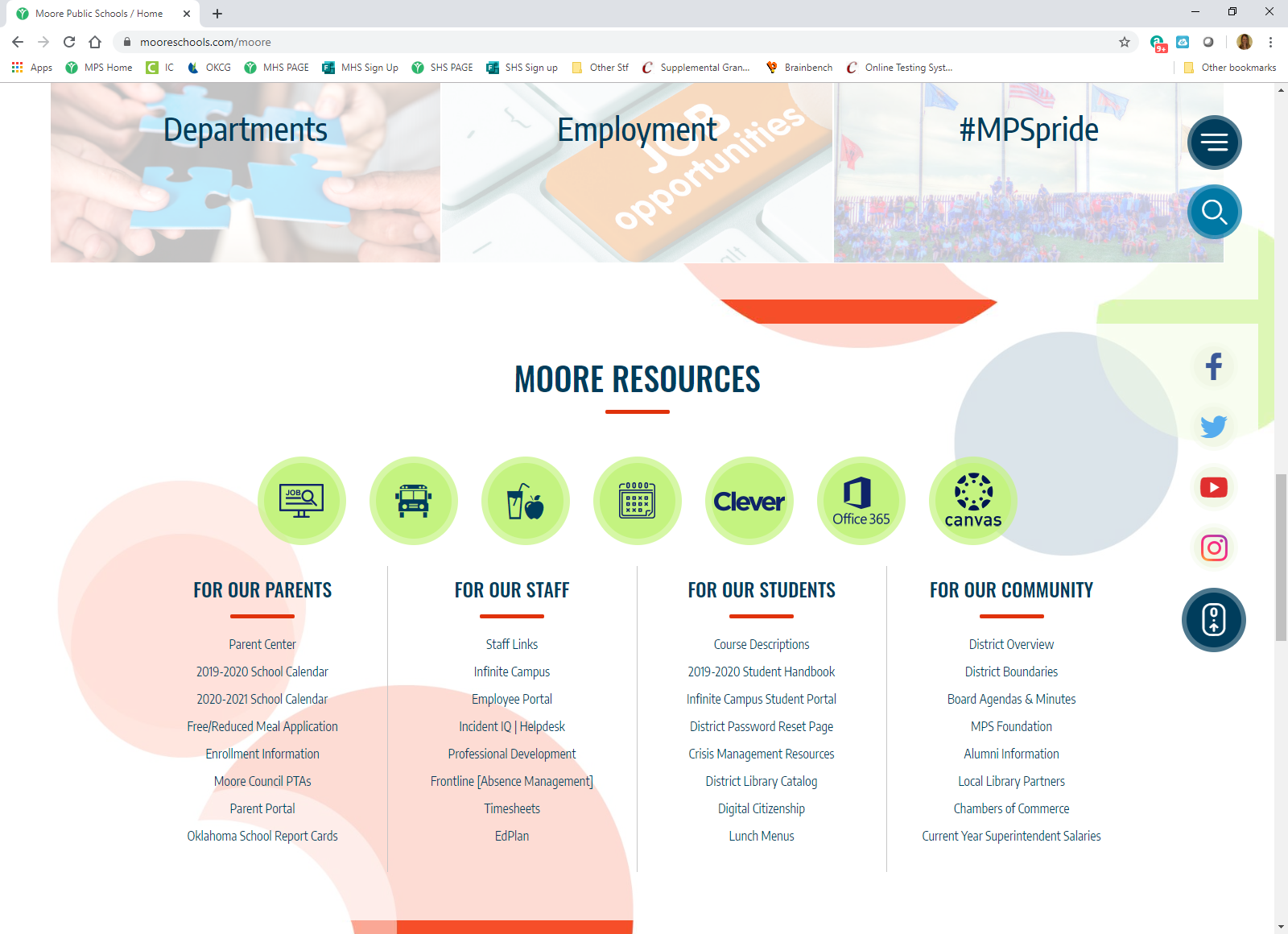 On Moore Public School’s webpage you will find this link:
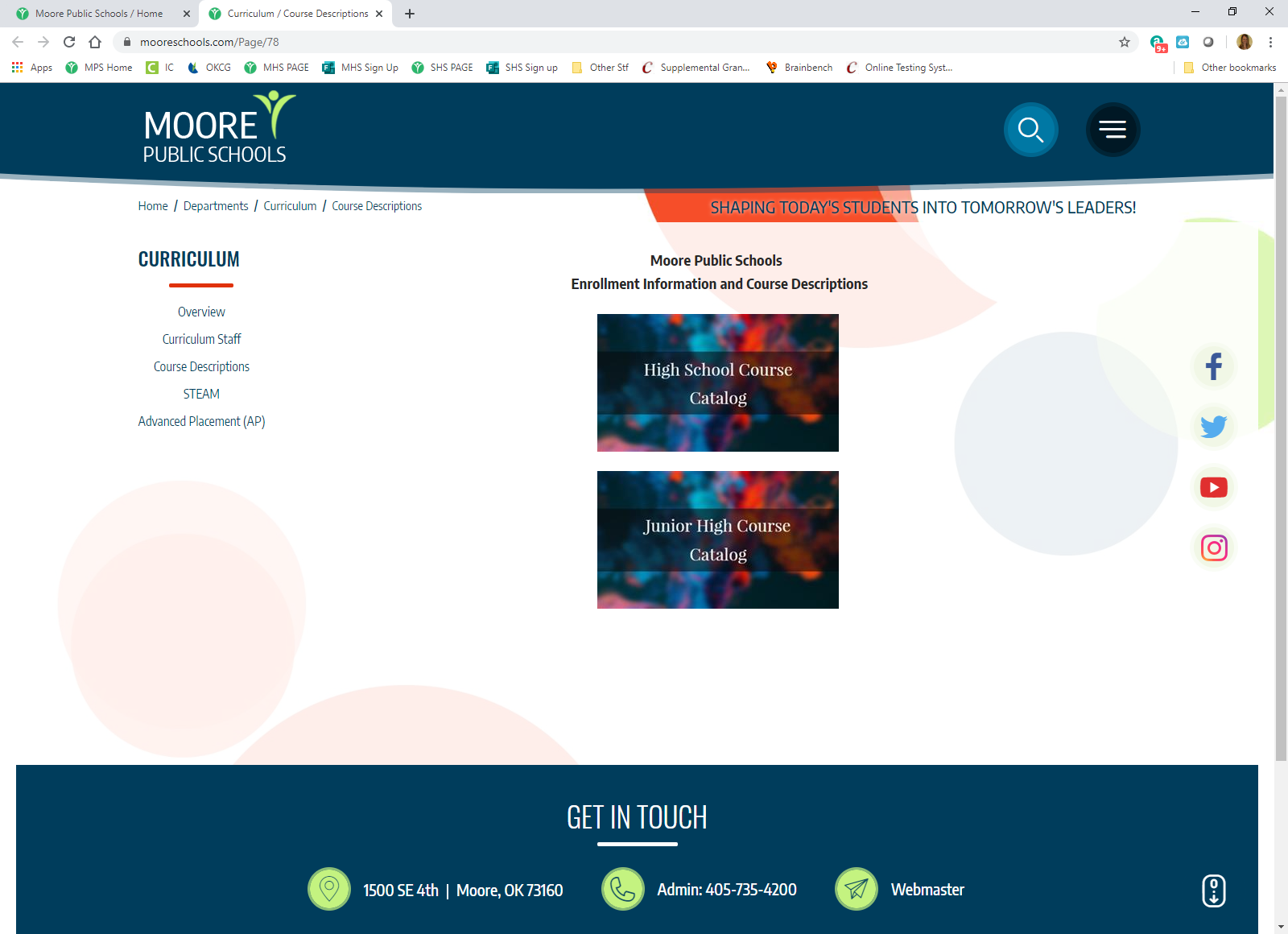 [Speaker Notes: To get to the course catalog, you go to your school’s webpage and click the blue ‘Course Catalog’ Link

Then click HIGH SCHOOL Course Catalog]
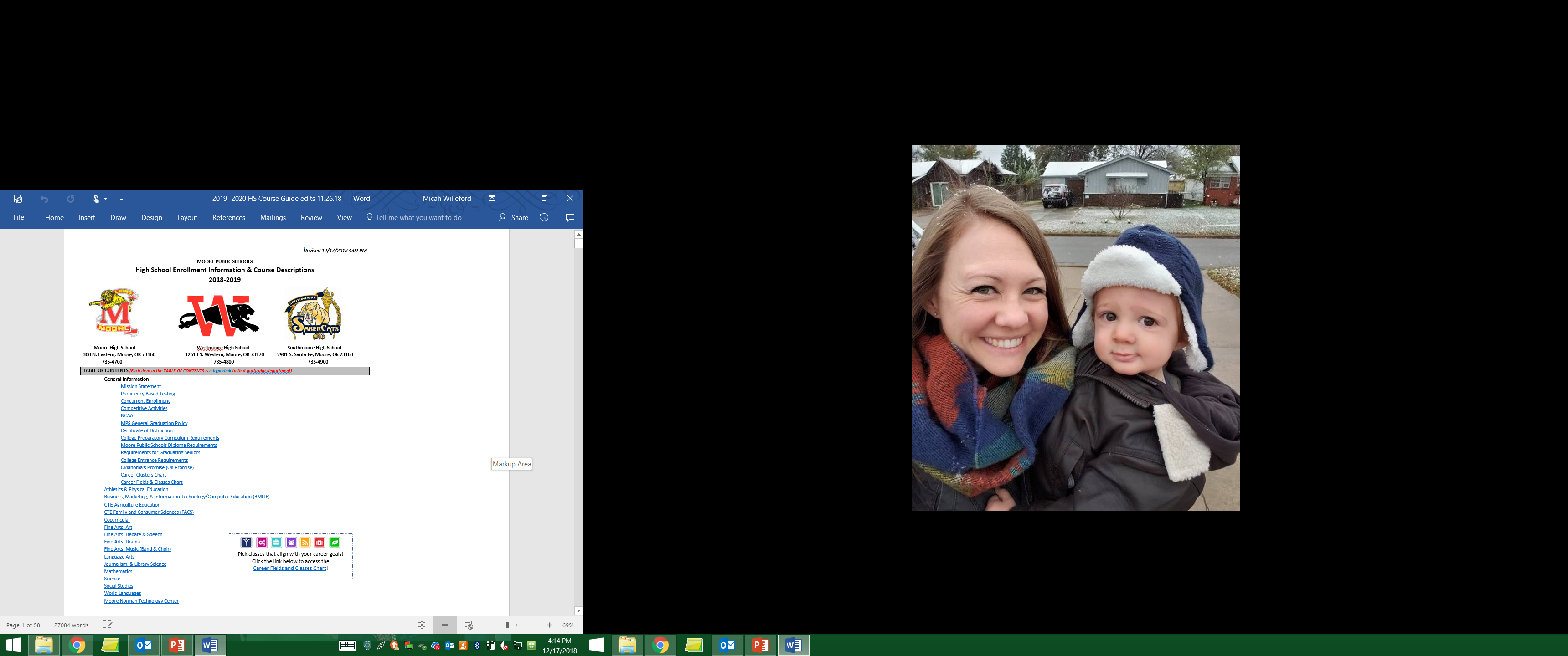 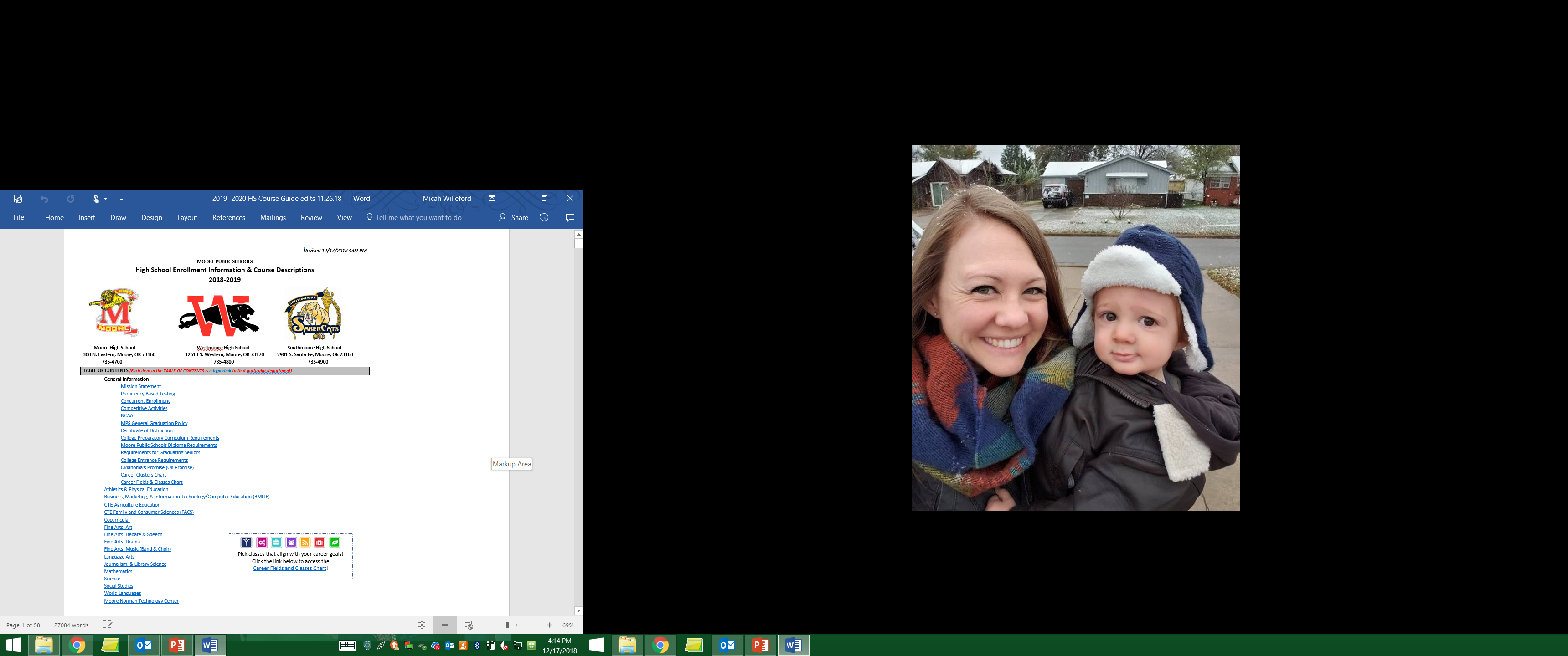 [Speaker Notes: When you do that it will take you to the table of contents. At the top you’ll find…

One really important section is the ‘Moore Public Schools Diploma Requirements’

Click that…]
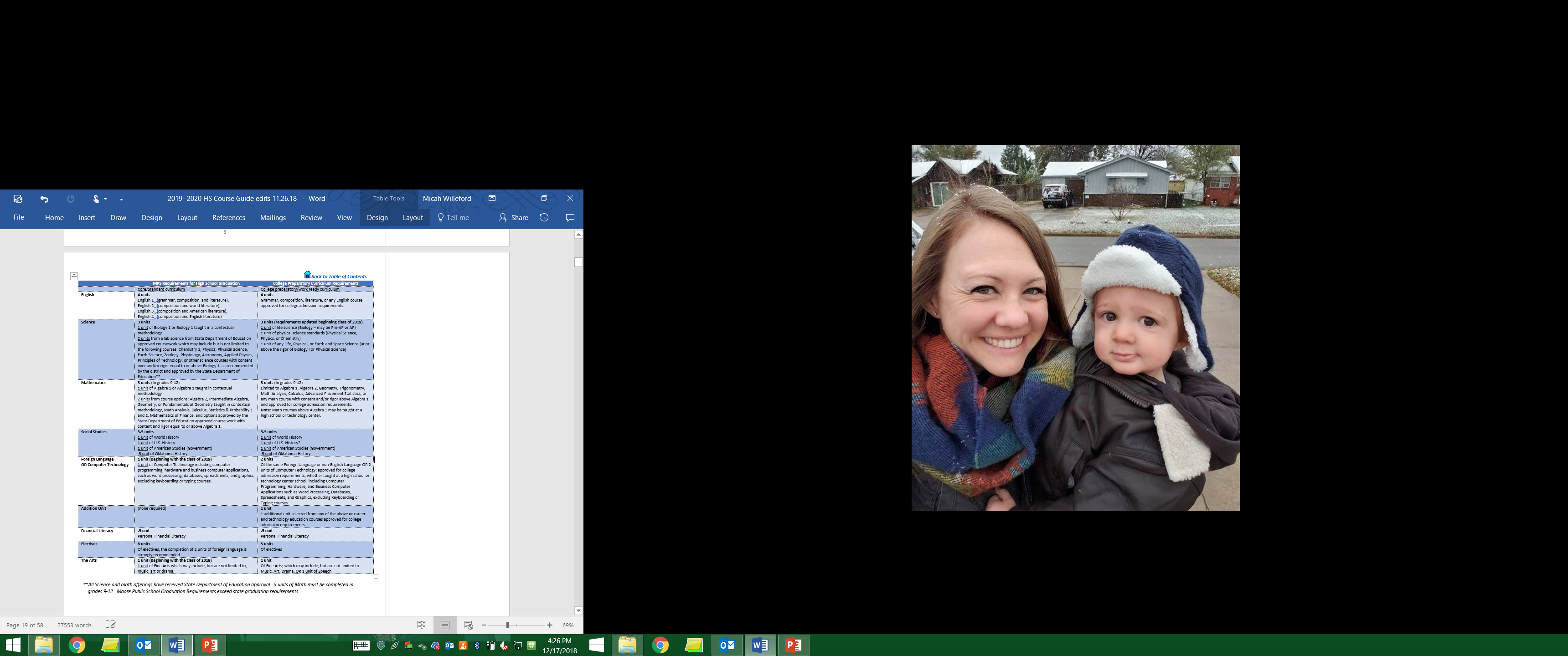 Moore Public Schools’ 
Diploma Requirements

In other words…
What YOU need to graduate!
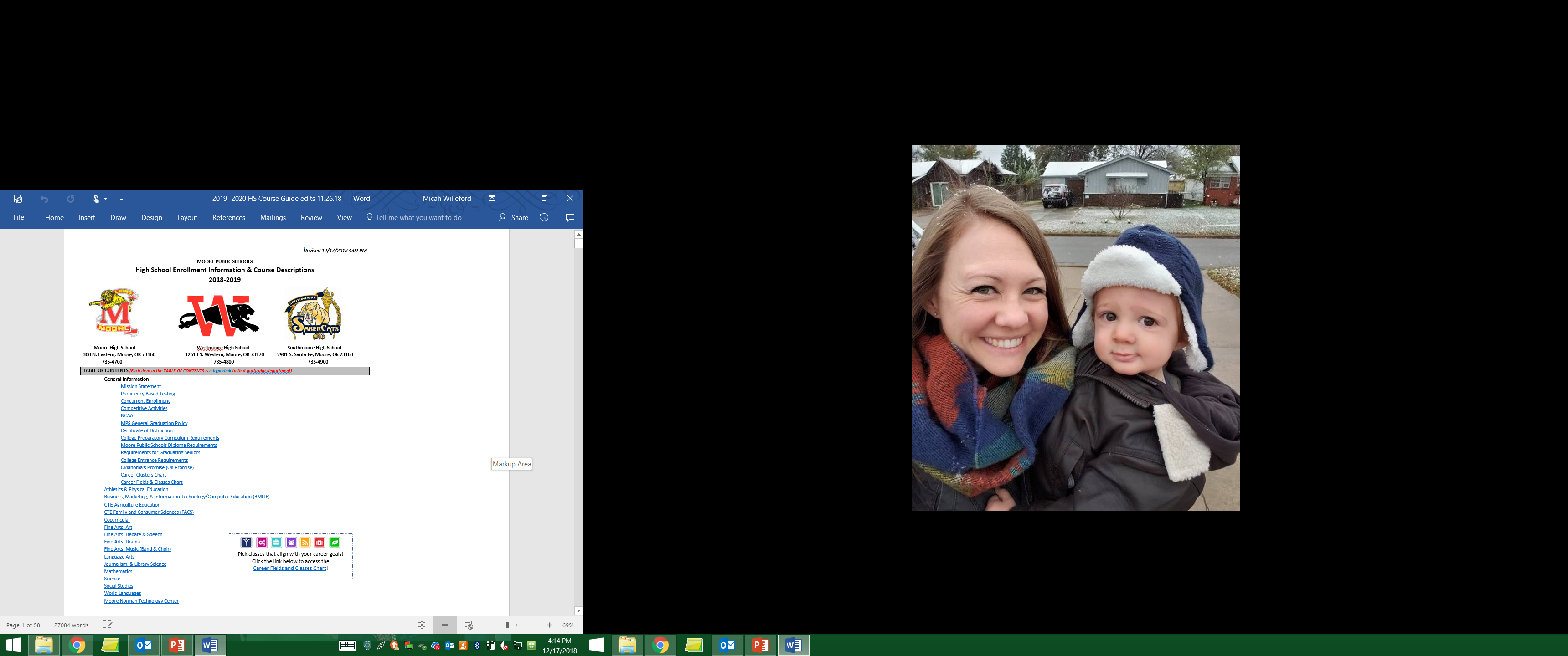 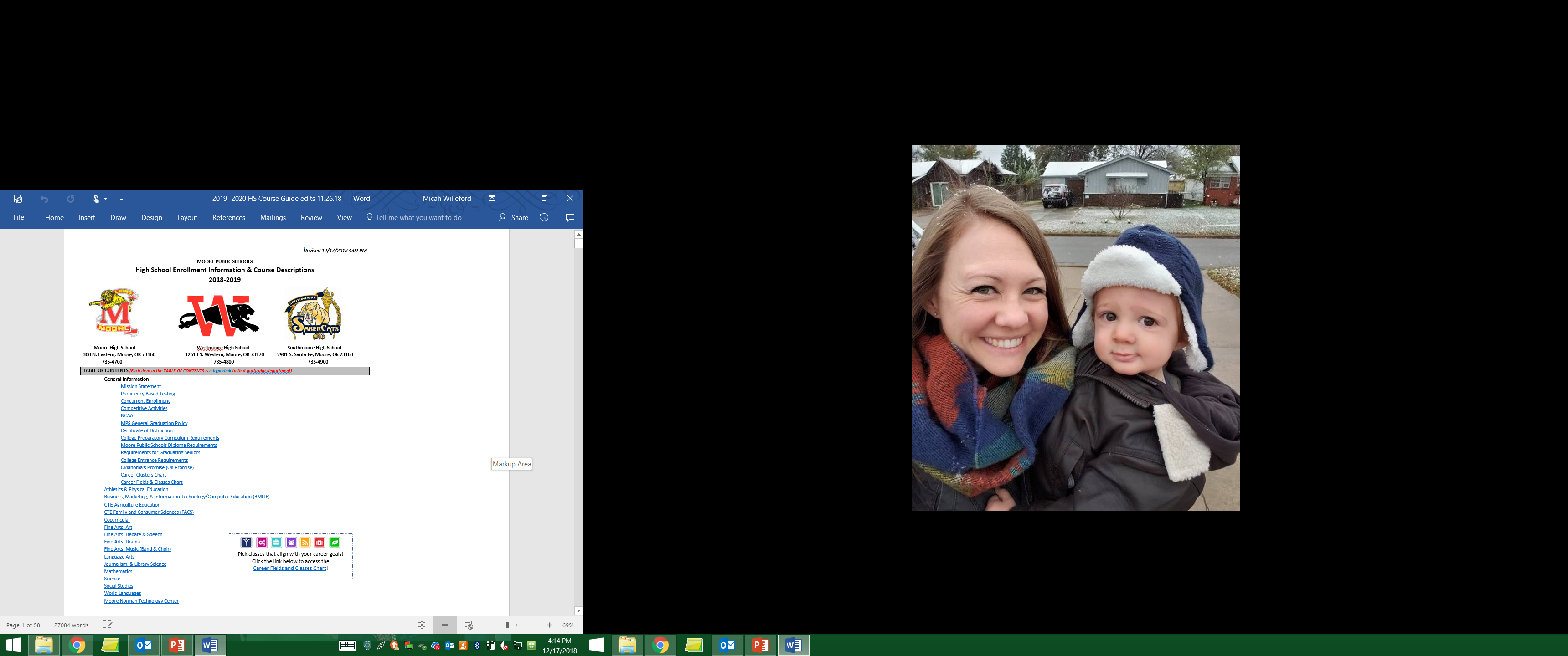 [Speaker Notes: When you do that it will take you to the table of contents. At the top you’ll find…

One really important section is the ‘Moore Public Schools Diploma Requirements’

Click that…]
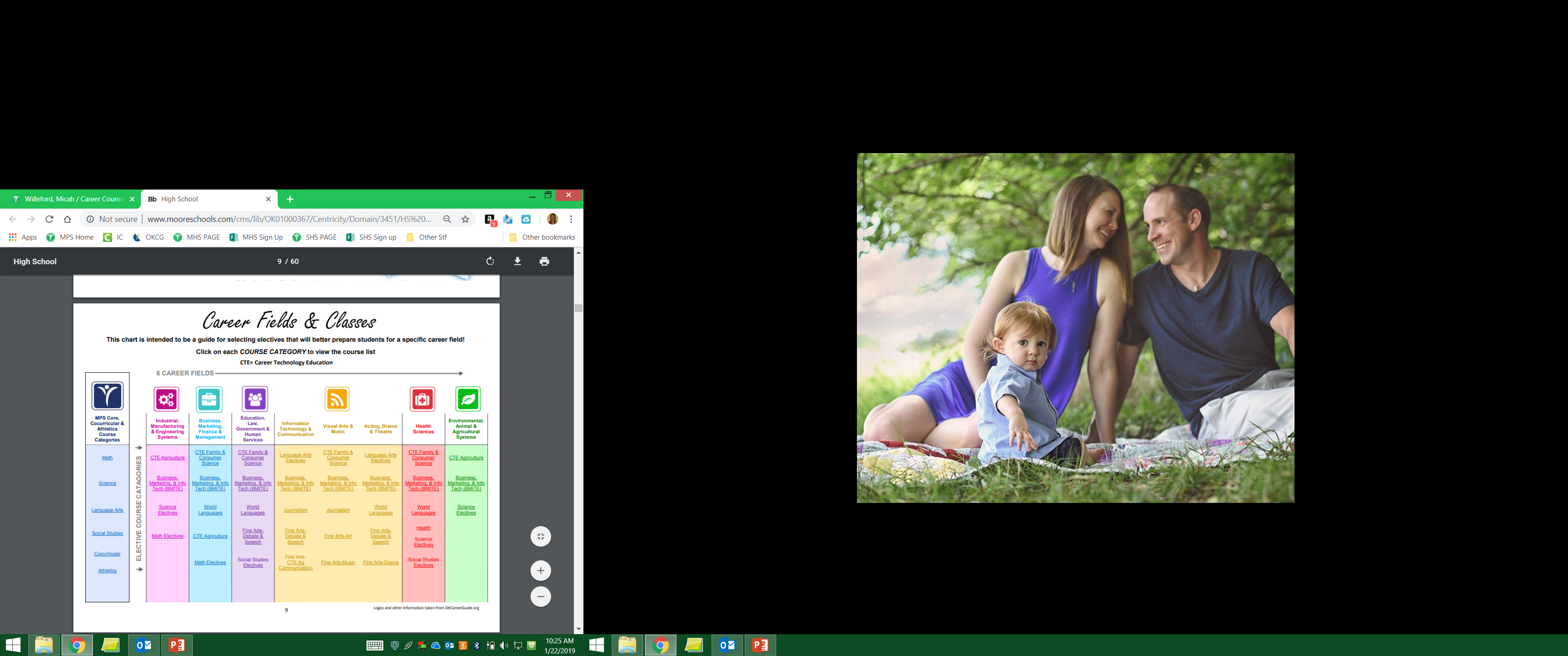 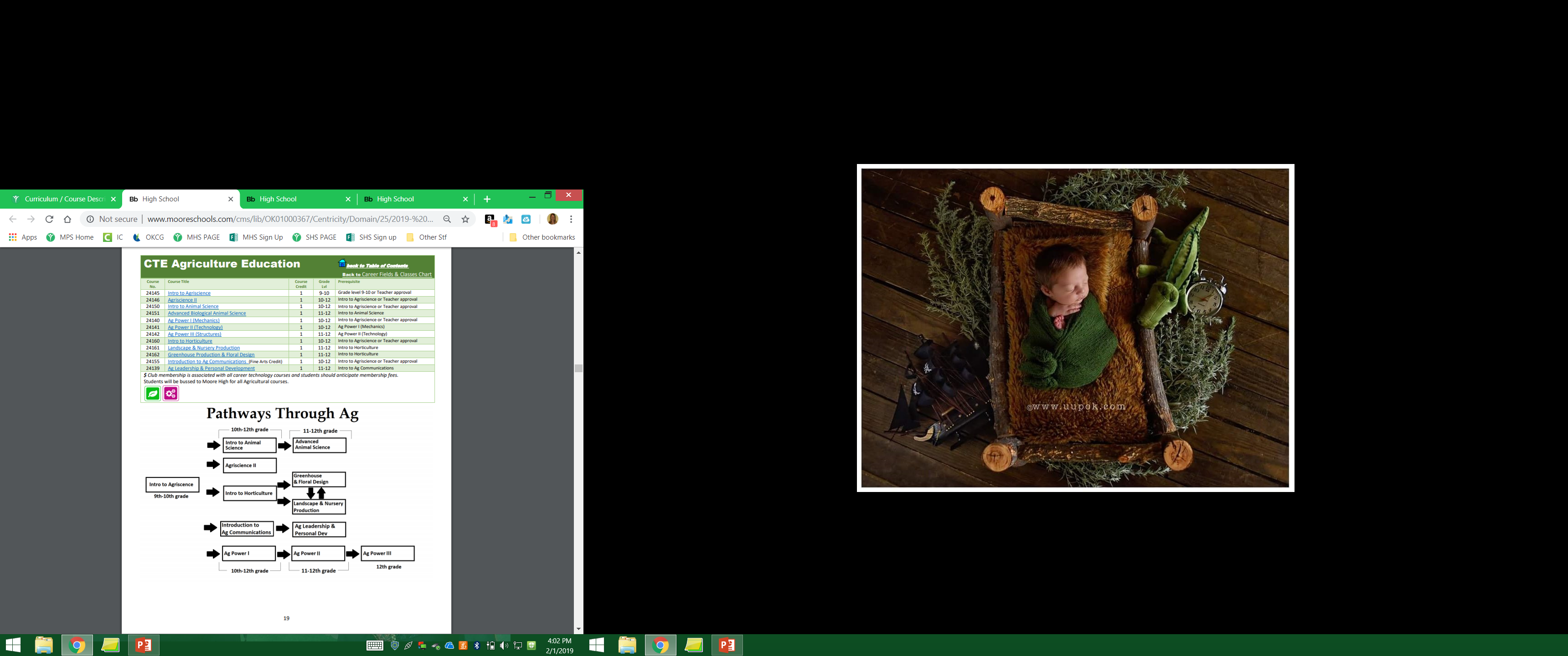 Related Areas of Interest
Watch for Symbols!
# course may be repeated for credit
^ Course may be counted as a computer credit
$ fee is associated with the course
[Speaker Notes: Columns
Symbols:]
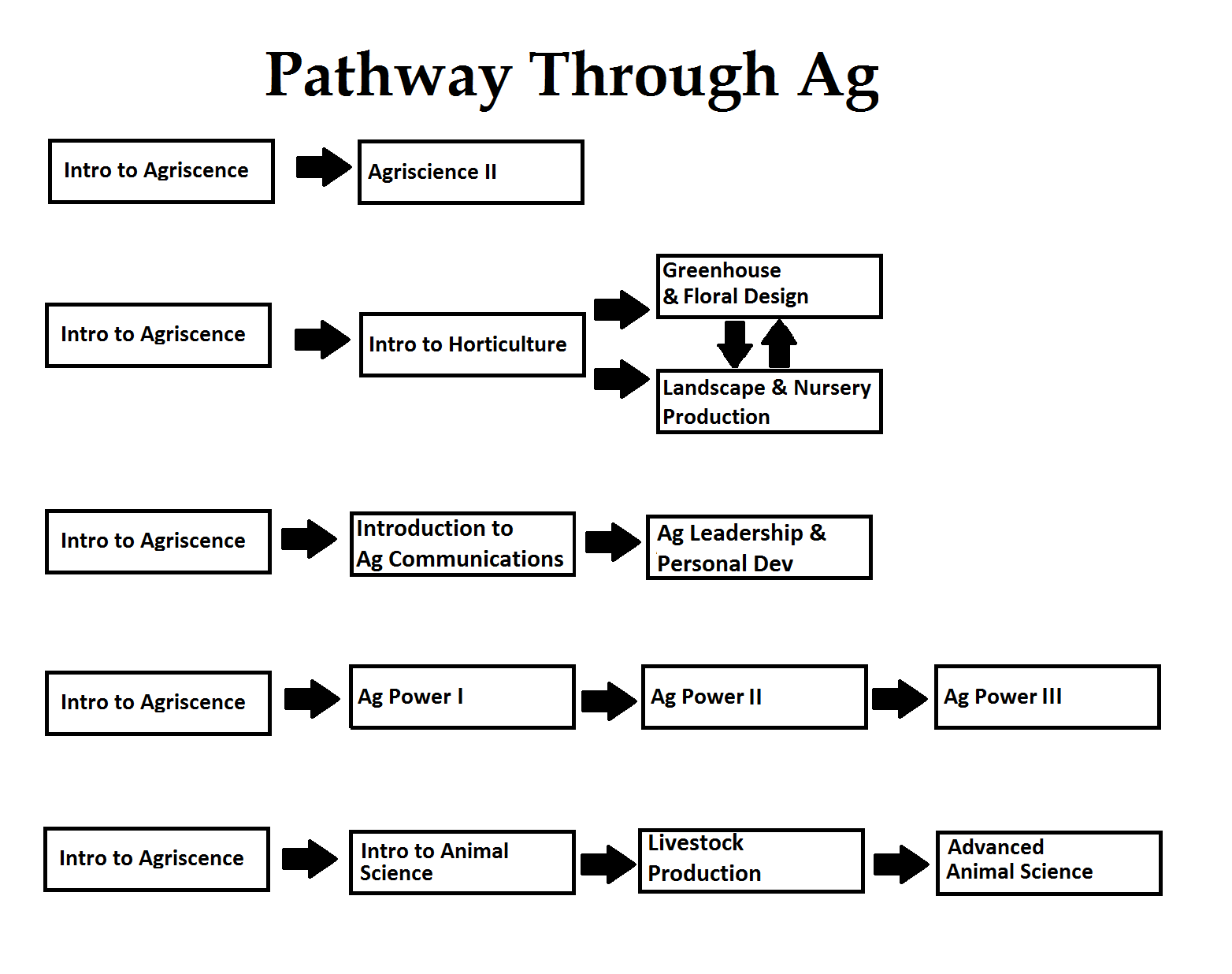 Ed PlanUse the Course Catalog to help complete your plan
Micah Willeford
Moore Public Schools
micahwilleford@mooreschools.com
Go to OKCareerGuide.org & Login with Clever
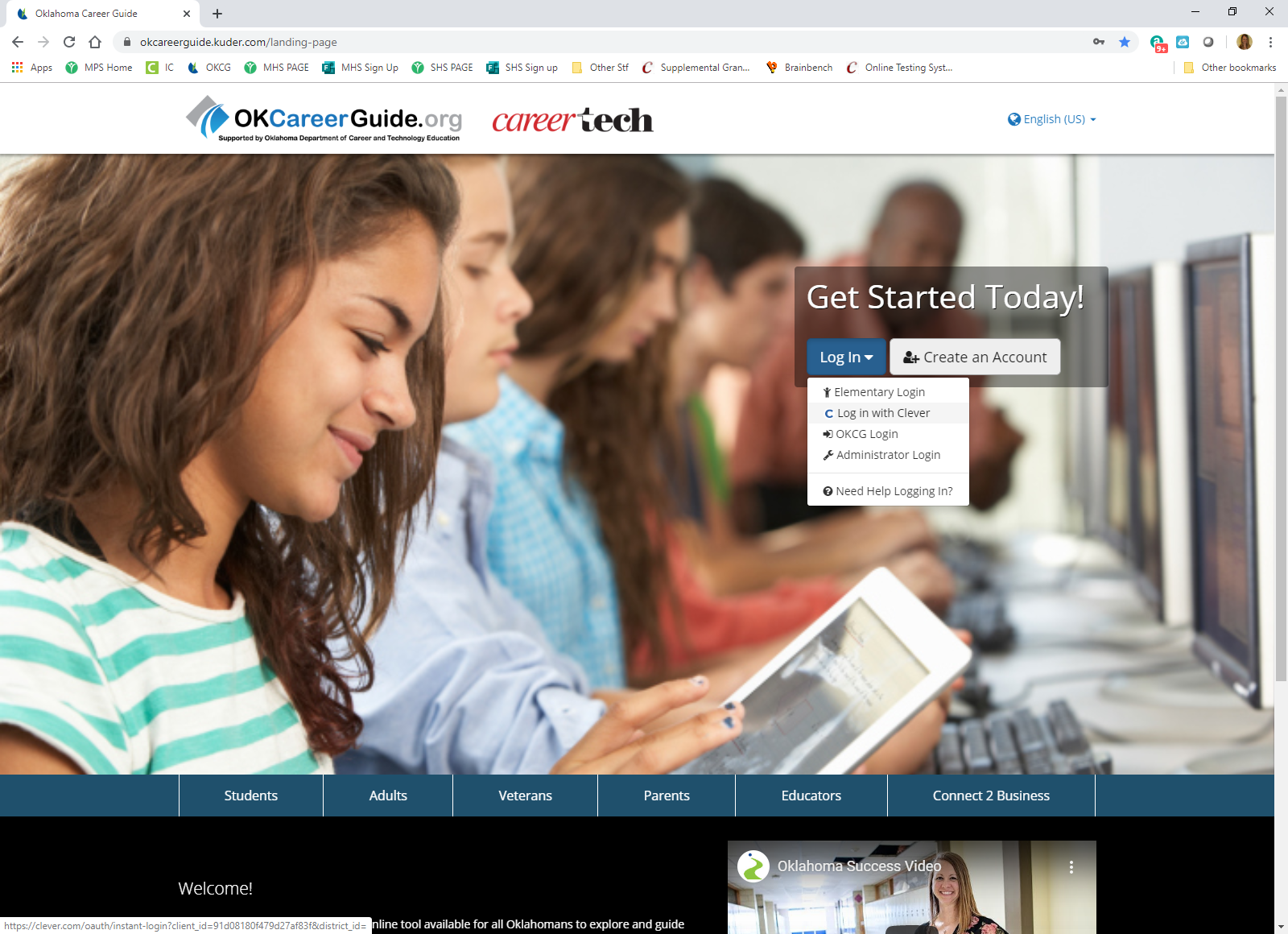 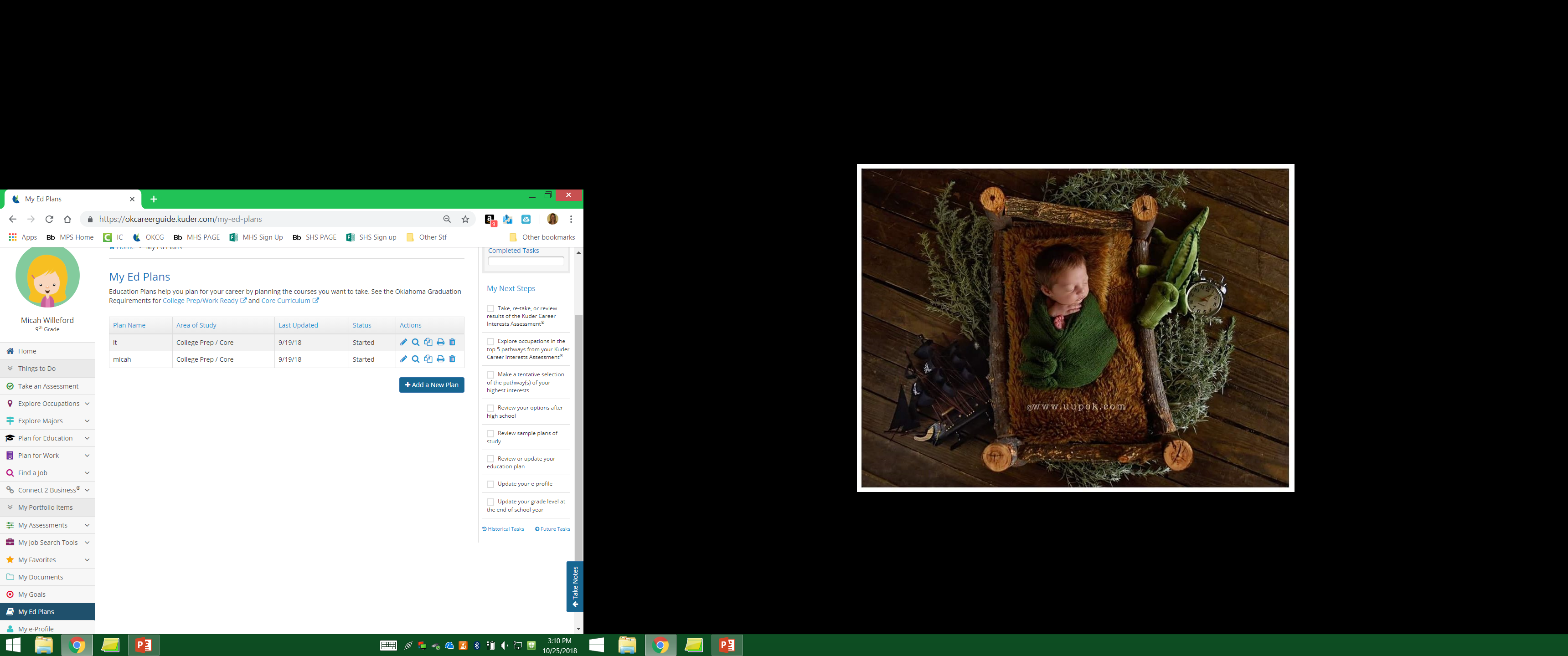 Click 
My Ed Plans

Click
+Add a New Plan

Name your plan your grade level (8th, 9th, 10th, 11th, 12th)

If this is your 2nd or 3rd time reviewing this click the copy icon, rename to grade level, and update.

Choose an Area of Study
-otherwise it won’t work-

Click 
Create Plan
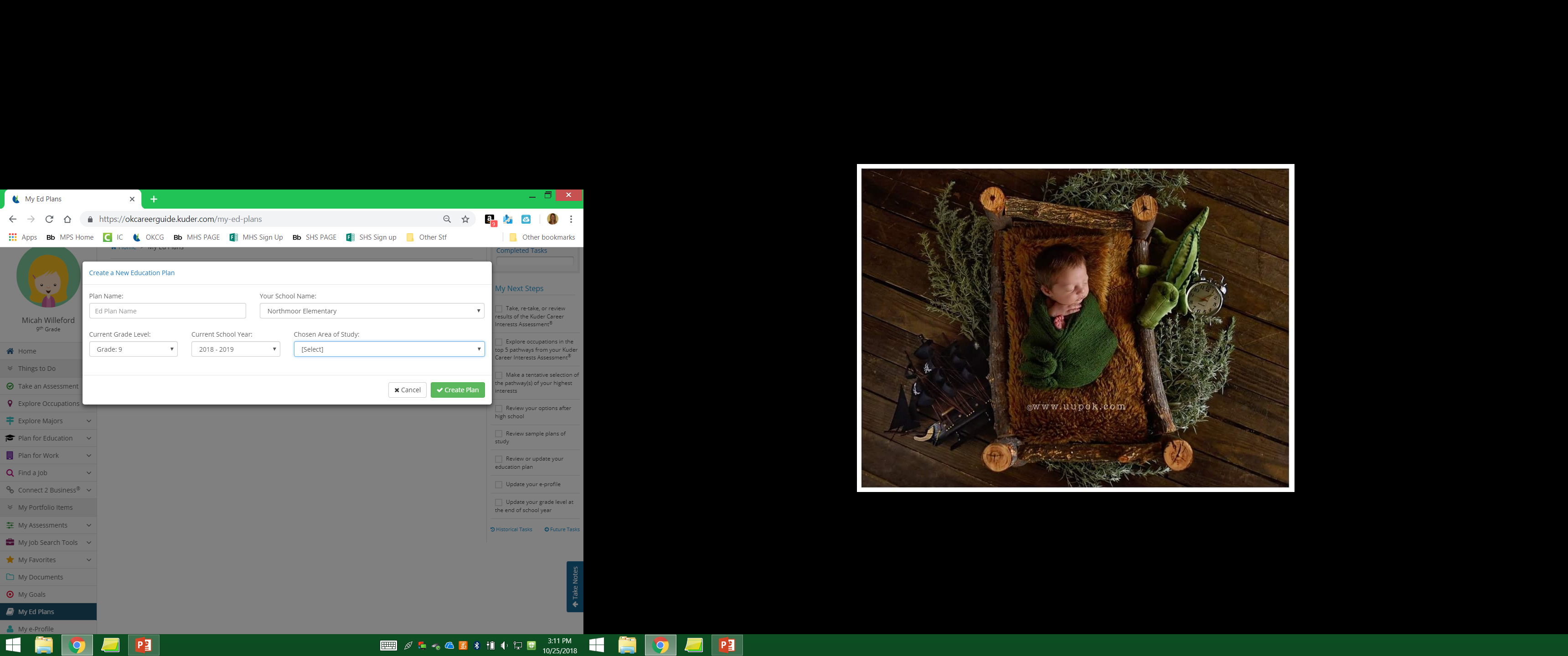 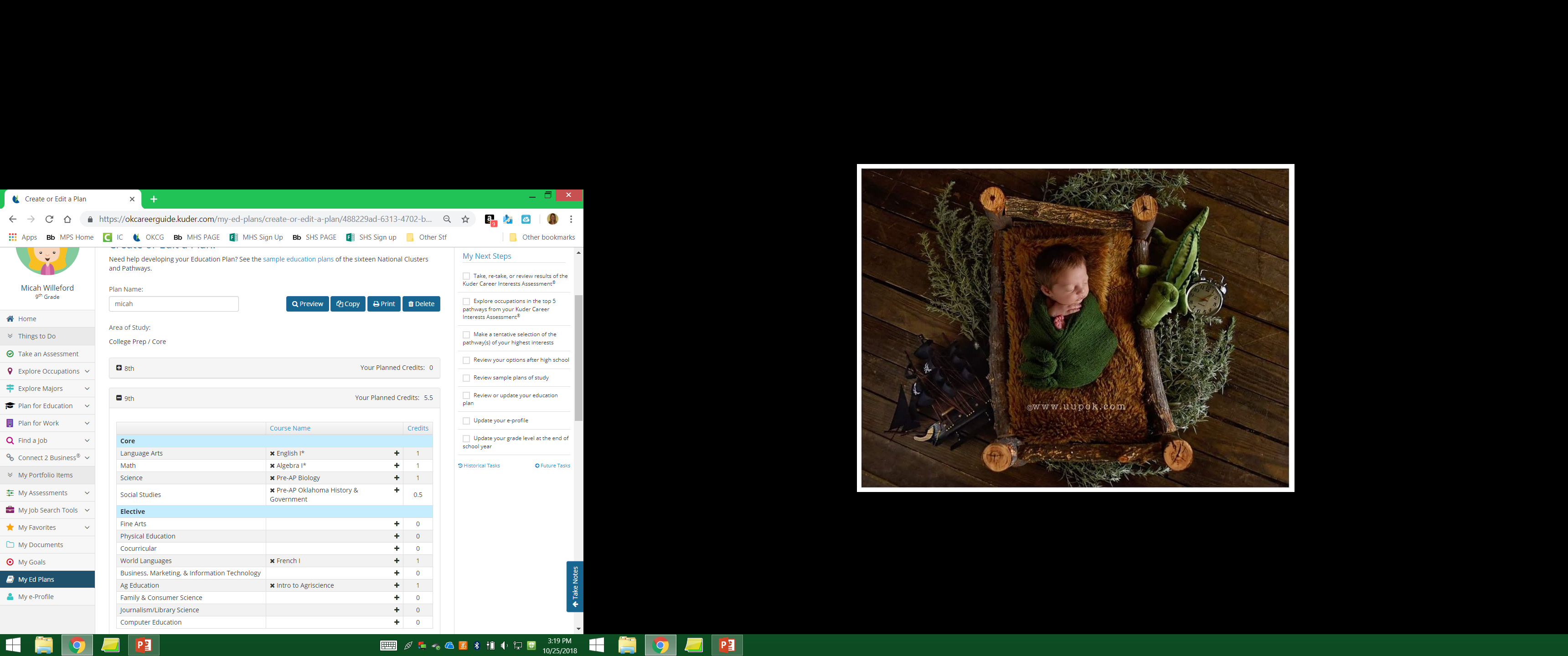 Starting with 7th grade…
Click the + next to the categories and select the courses you took, are taking, or that you wish to take.
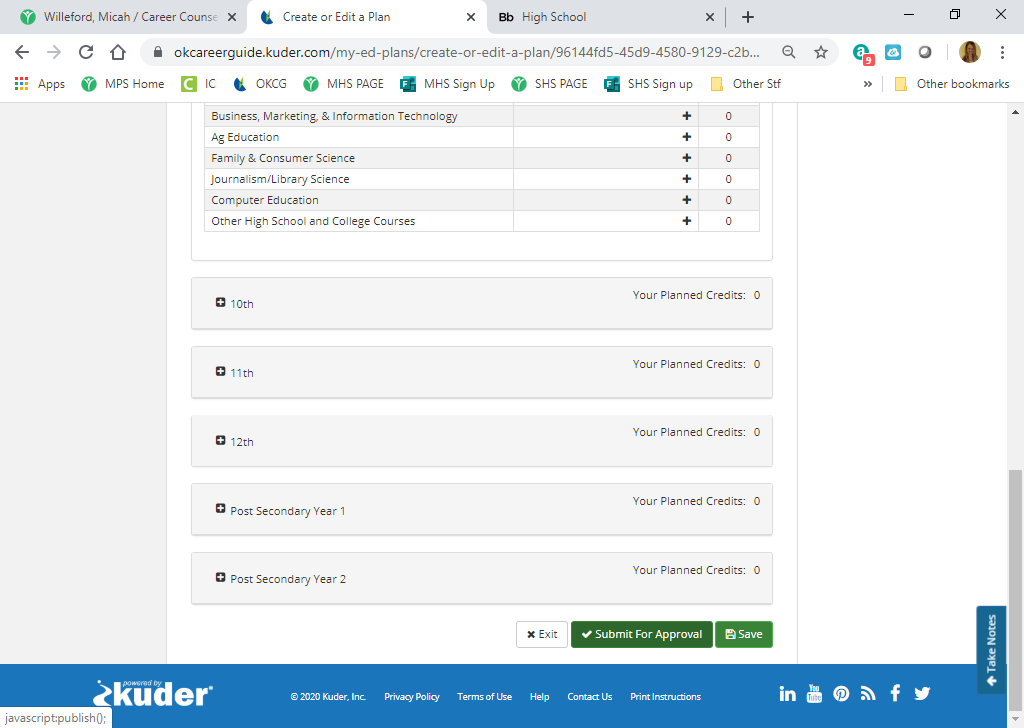 At the end of the hour 

‘Submit for Approval’